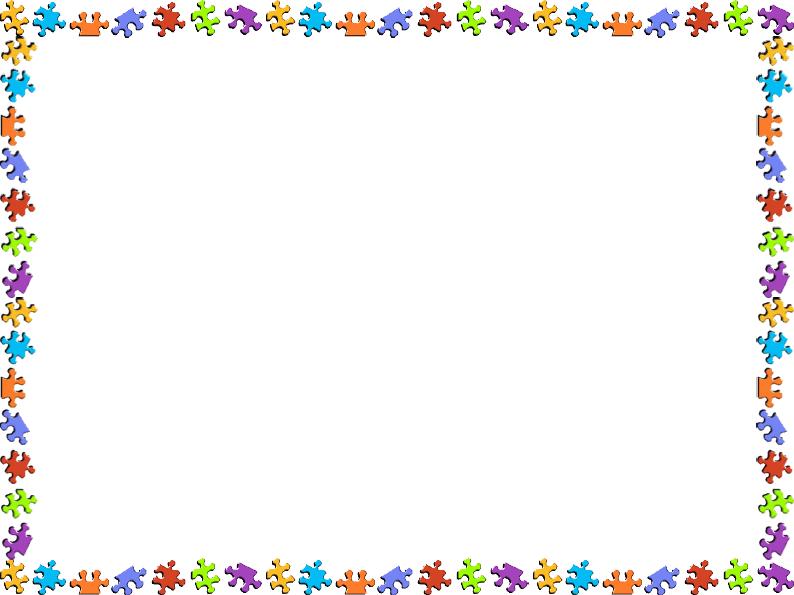 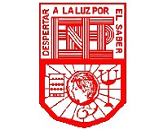 ESCUELA NORMAL DE EDUCACIÓN PREESCOLAR DEL ESTADO DE COAHUILA DE ZARAGOZA
Nombre del estudiante normalista: Ana Sofia Segovia Alonso

Grado: 2º          Sección: B            Número de Lista: 19

EVIDENCIA DE LA PROPUESTA DIDACTICA

Curso: estrategias para el desarrollo socioemocional

Docente: Eduarda Maldonado Martínez.
UNIDAD DE APRENDIZAJE III. ESTRATEGIAS PARA EL DESARROLLO SOCIOEMOCIONAL EN PREESCOLAR.

Detecta los procesos de aprendizaje de sus alumnos para favorecer su desarrollo cognitivo y socioemocional
Aplica el plan y programas de estudio para alcanzar los propósitos educativos y contribuir al pleno desenvolvimiento de las capacidades de sus alumnos.
Emplea la evaluación para intervenir en los diferentes ámbitos y momentos de la tarea educativa para mejorar los aprendizajes de sus alumnos.
18 DE JUNIO DEL 2021
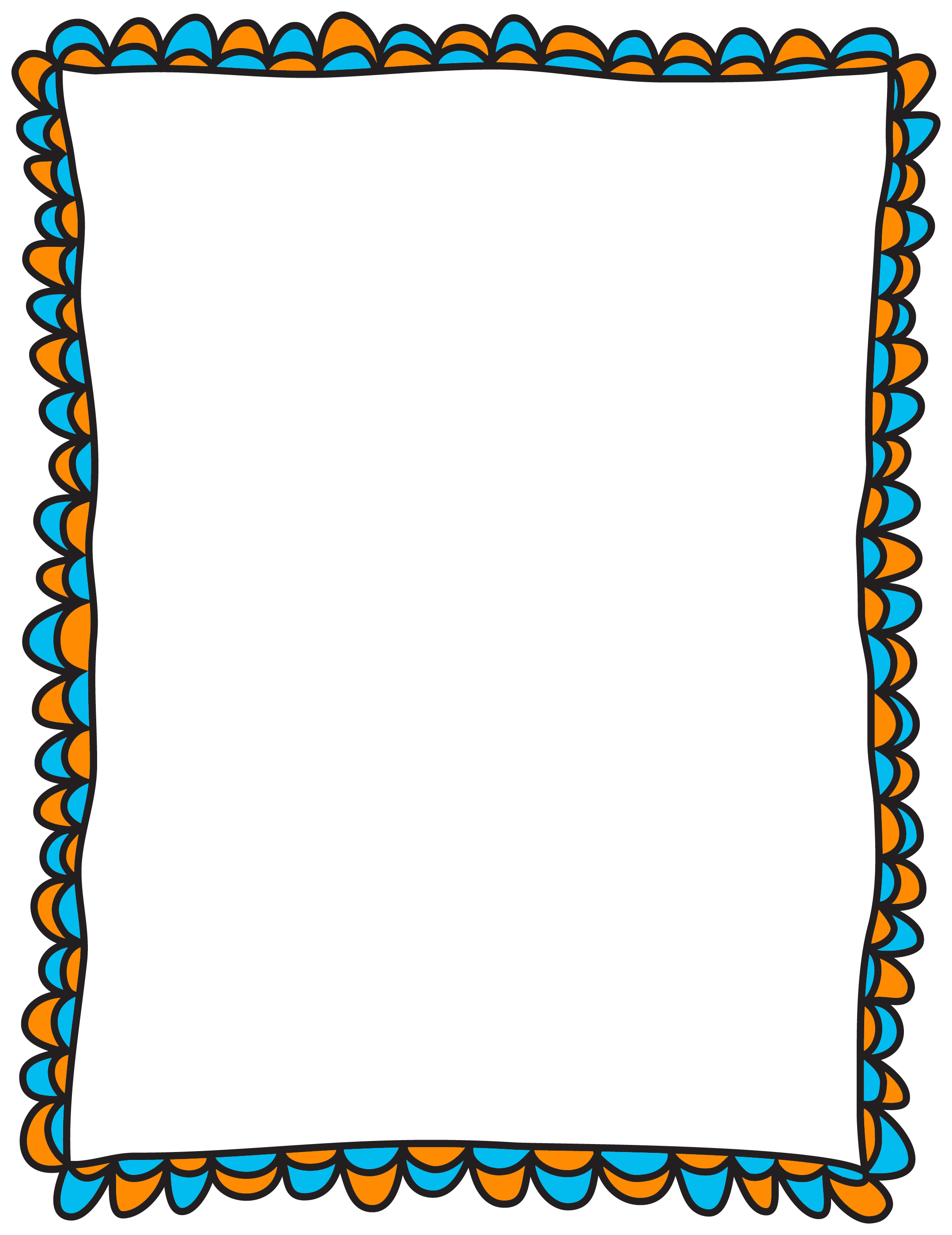 INICIO:
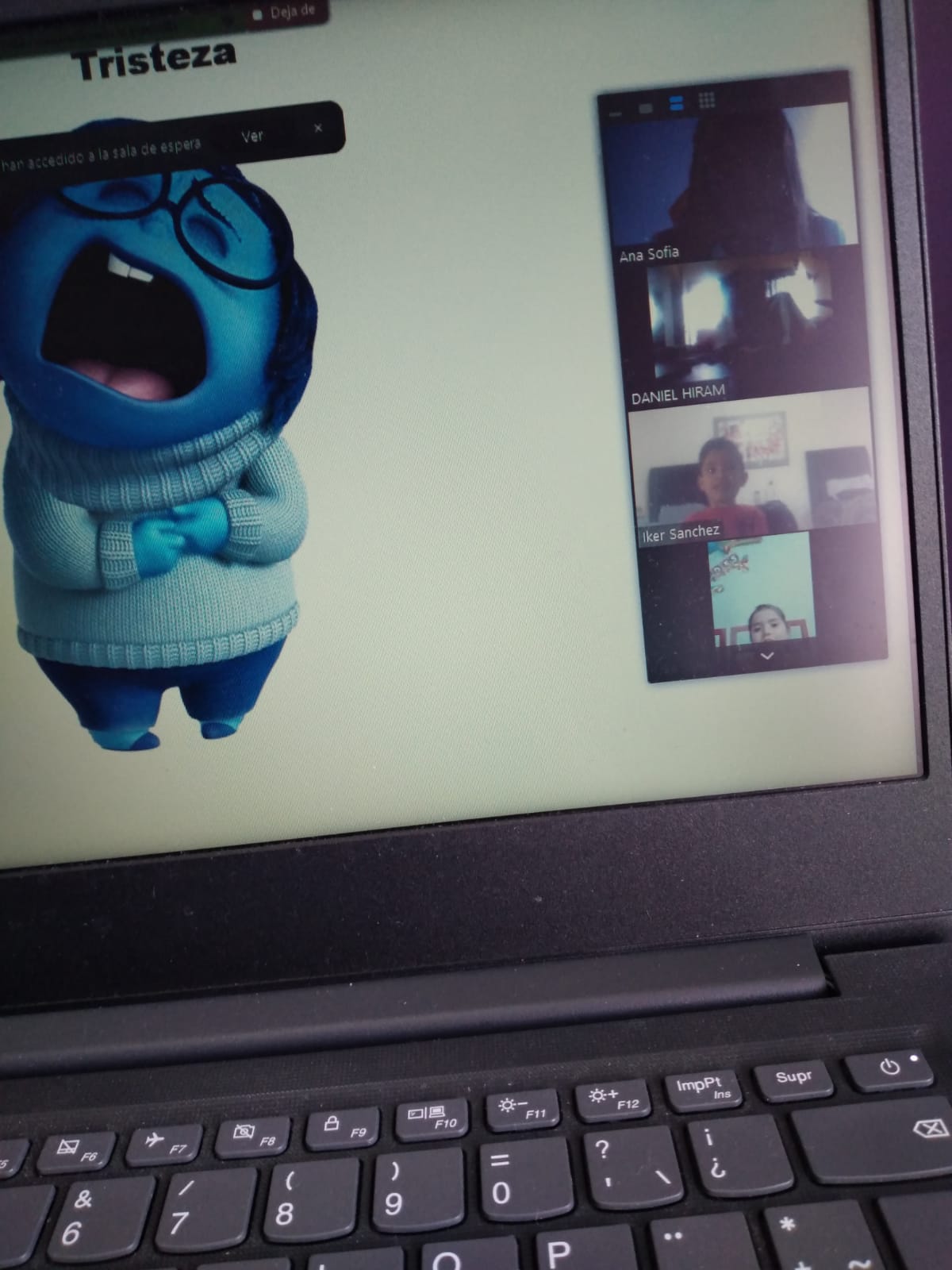 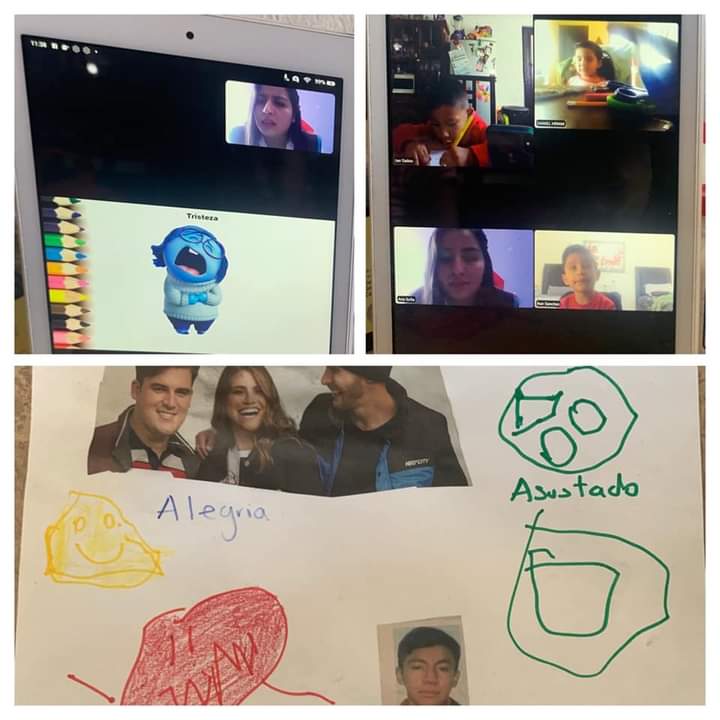 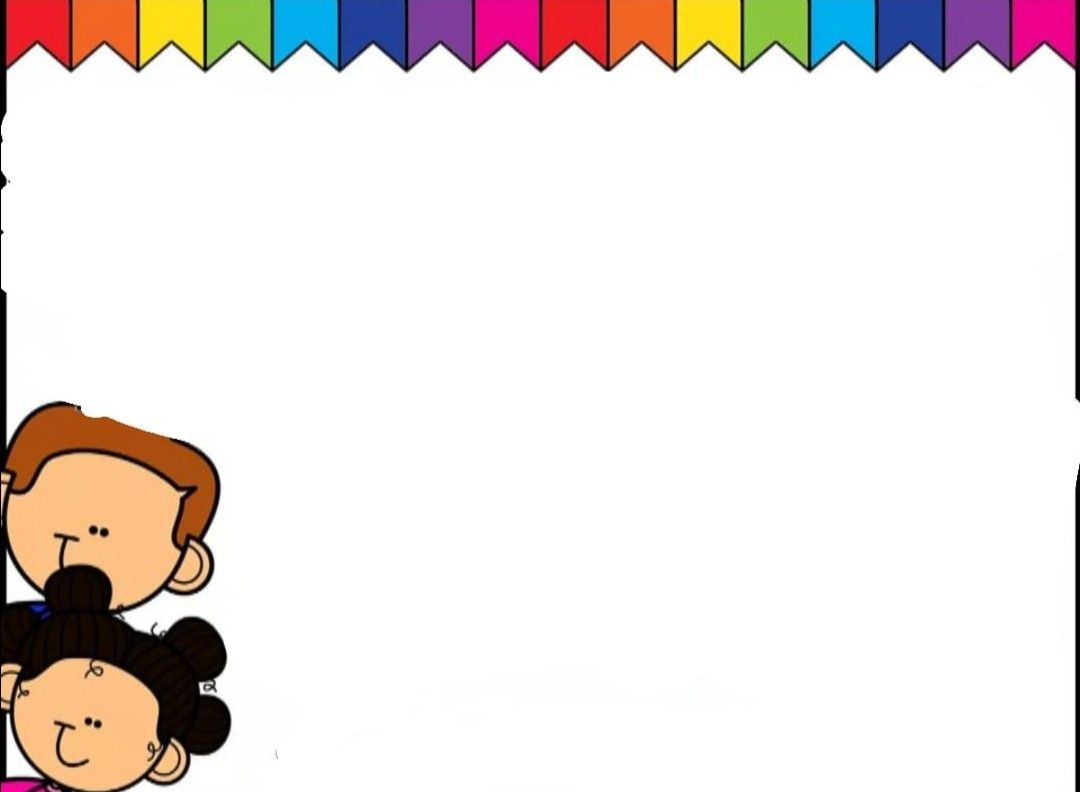 DESARROLLO:
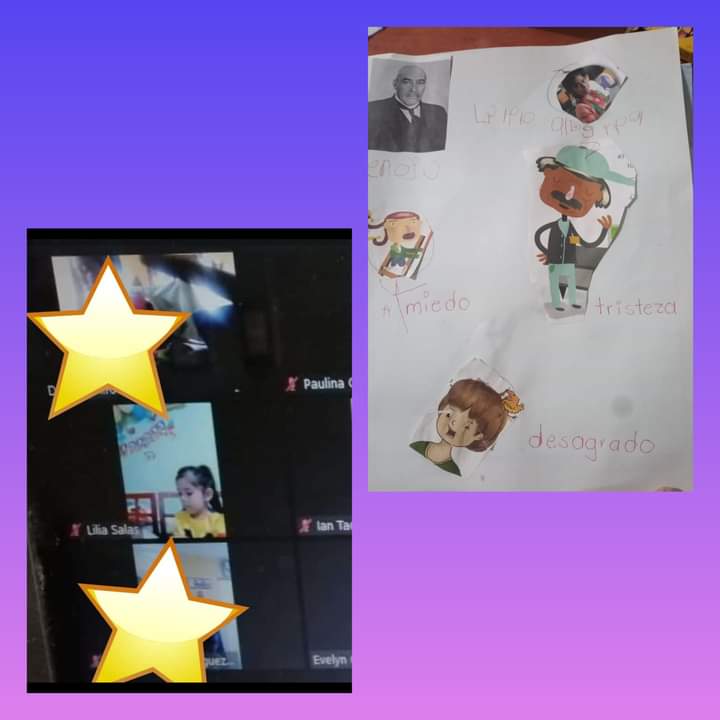 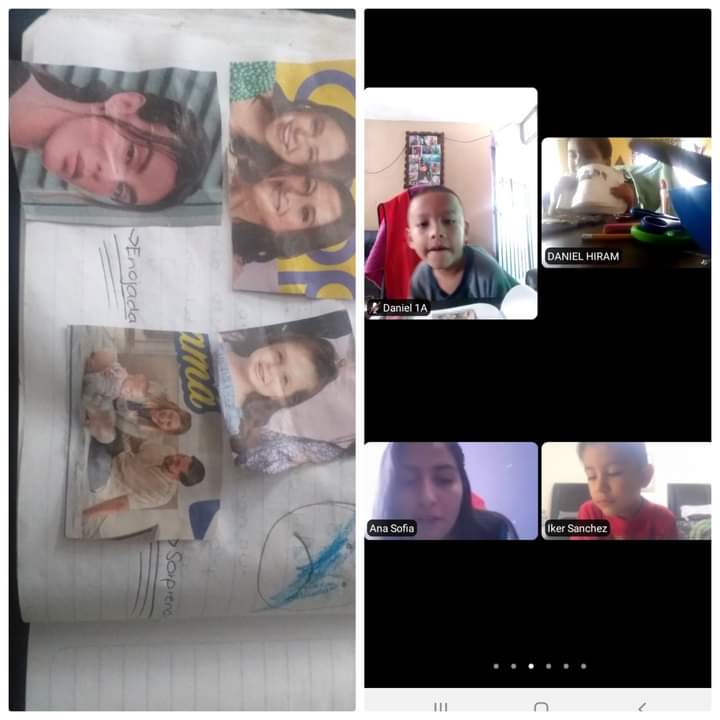 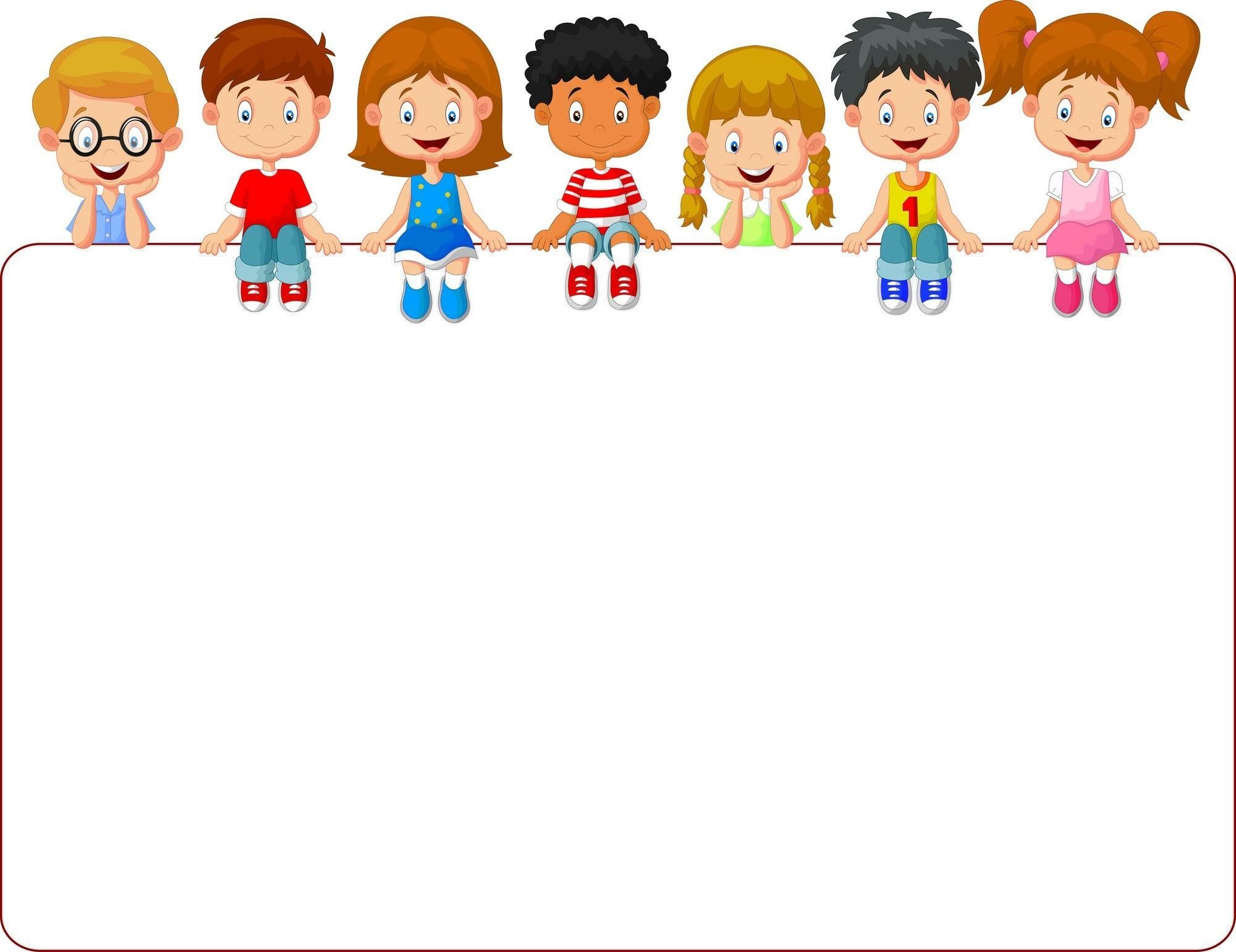 CIERRE:
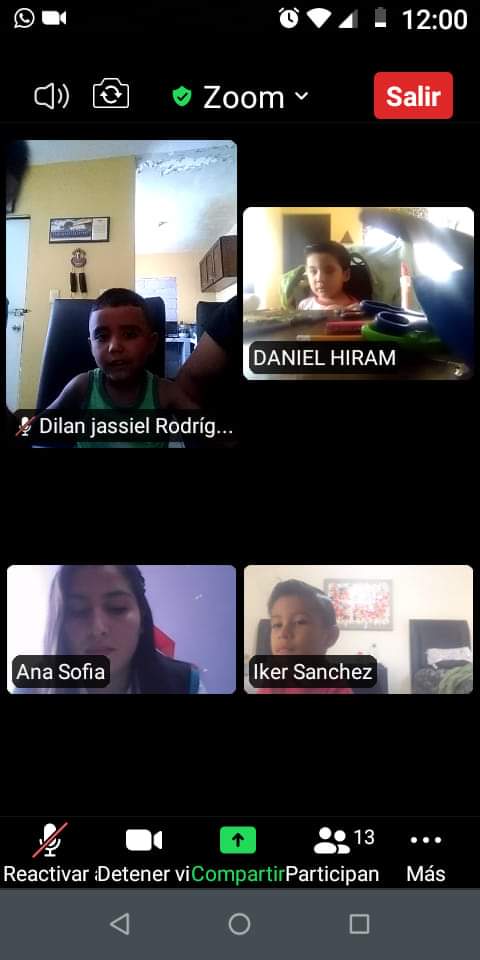 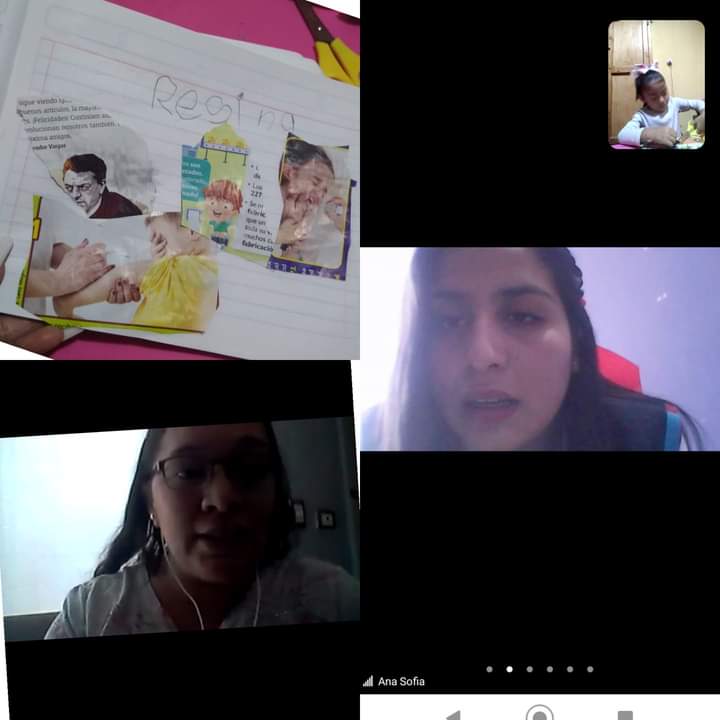 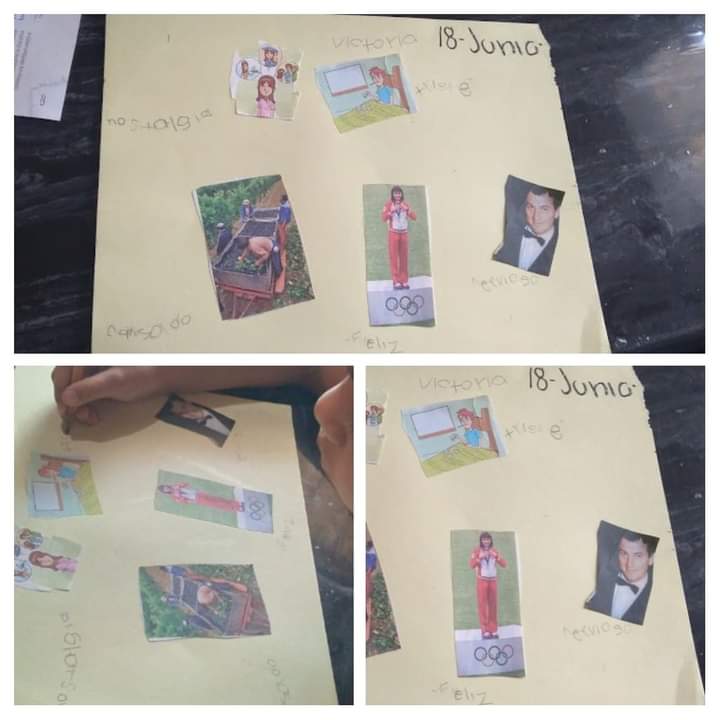